The Science of Gamma-Ray Bursts: caution,
extreme physics at play
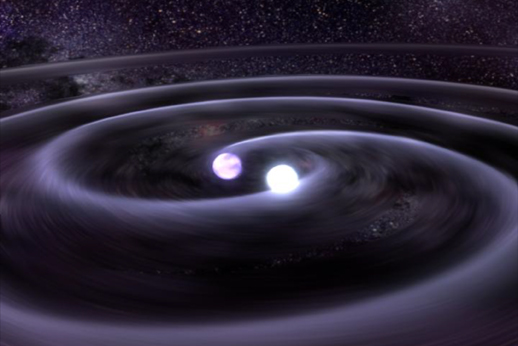 Bruce Gendre
ARTEMIS
Description of a GRB
Energy
Gamma-ray Burst : burst of high energy photons
, with an extragalactic origin
, very energetic
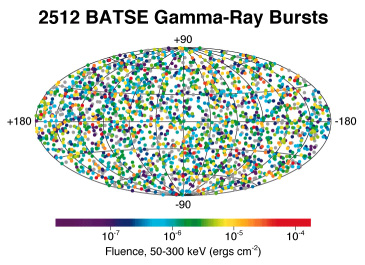 Isotropic distribution on the sky
 extragalactic events
 quite common (~2/day)
1011 erg
simple
toaster
(~1 min)
1034 erg
Sun

(1 s)
1043 erg
Galaxy

(1 s)
1052 erg
GRB 

(~100 s)
Description of a GRB
Gamma-ray Burst : burst of high energy photons, with an extragalactic origin, very energetic, brief and intense
, followed by an afterglow
Prompt phase
 temporal profile very variable from burst to burst
 typical duration is ~ 20 seconds
 longest GRBs last 25000 seconds
 shortest GRBs last a few milliseconds
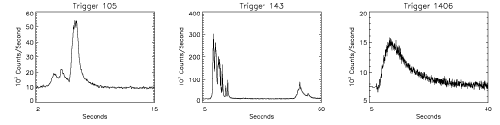 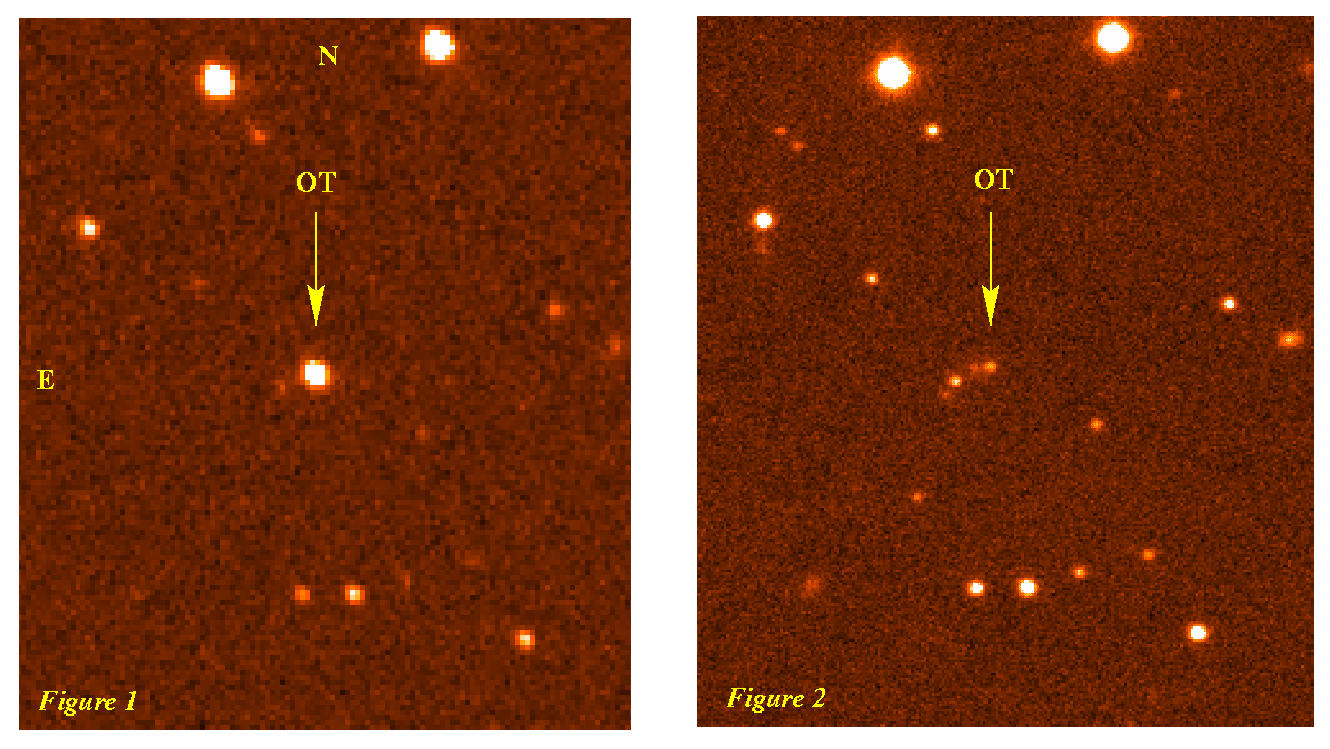 Afterglow phase
 Observed at all wavelengths  (X to radio)
 Transient event (typical observation time : 1 week)
Progenitors of GRBs
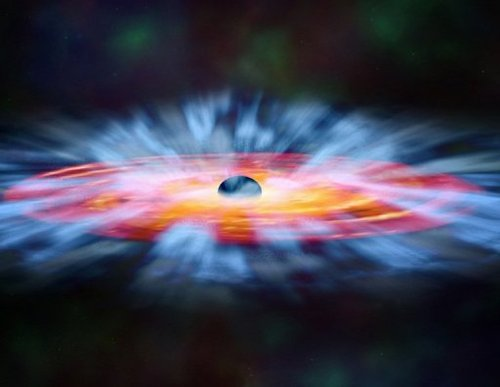 There are two kinds of possible   progenitors
 Super massive stars
 Binary of compact objects

Super massive stars
 Expected to be WR stars
 Neutrino emitters

Binary of compact objects
 End-point of stellar evolution
 Radiation of gravitational waves before and during merging

Both of them lead to a stellar mass black hole accreting the remains of the progenitor
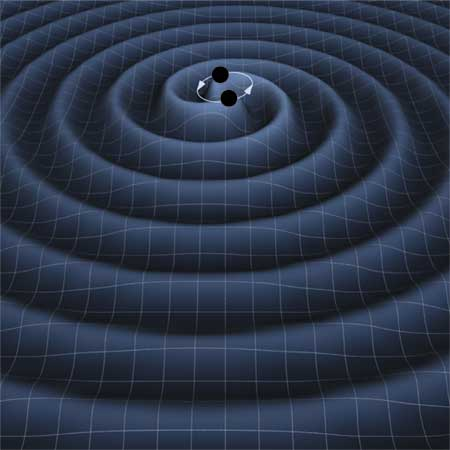 Extreme model: extreme ejecta, extreme collimation
Interstellar medium
A progenitor eject shells of matter
 each shell has it own speed, slightly different from the others
 ejection beamed toward the Earth
A fast shell encounter a slower one : internal shocks 
 produce the prompt emission
The shells interact with the external medium : external shock
 produce the afterglow
A reverse shock interact with remaining and late shells
Relativistic beaming
The relativistic beaming, forbid to observe off-axis
However, the jet slows down

At one point, the relativistic beaming disappear
This is the so called jet-effect in face-on light curve
But this has also an effect when seen off-axis
1
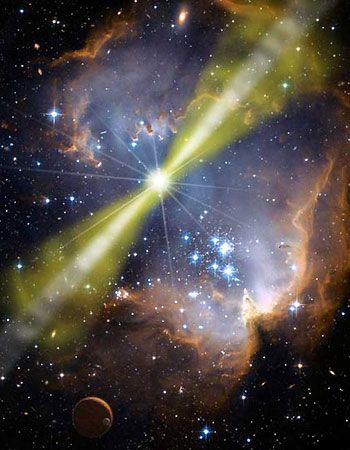 2
3
1
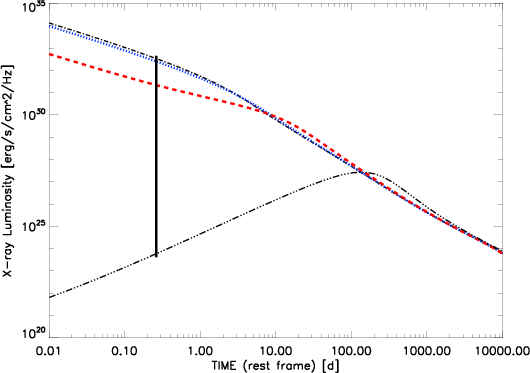 D'alessio et al. 2006
2
3
Multi-wavelength observations of GRB 050904
Interstellar medium
n = 680 particules/cm3
z = 6.3
(density & composition)
Termination shock
position : 0.018 pc (0.018-0.041)
(stellar physics)
Geometry effect
(star formation 
rate)
Wind medium
A* = 1.8 (1.7-9.0)
NH > ~ 1023 cm-2
Burst located at z = 6.3 (Boër et al. 2005, Gendre et al. 2007)
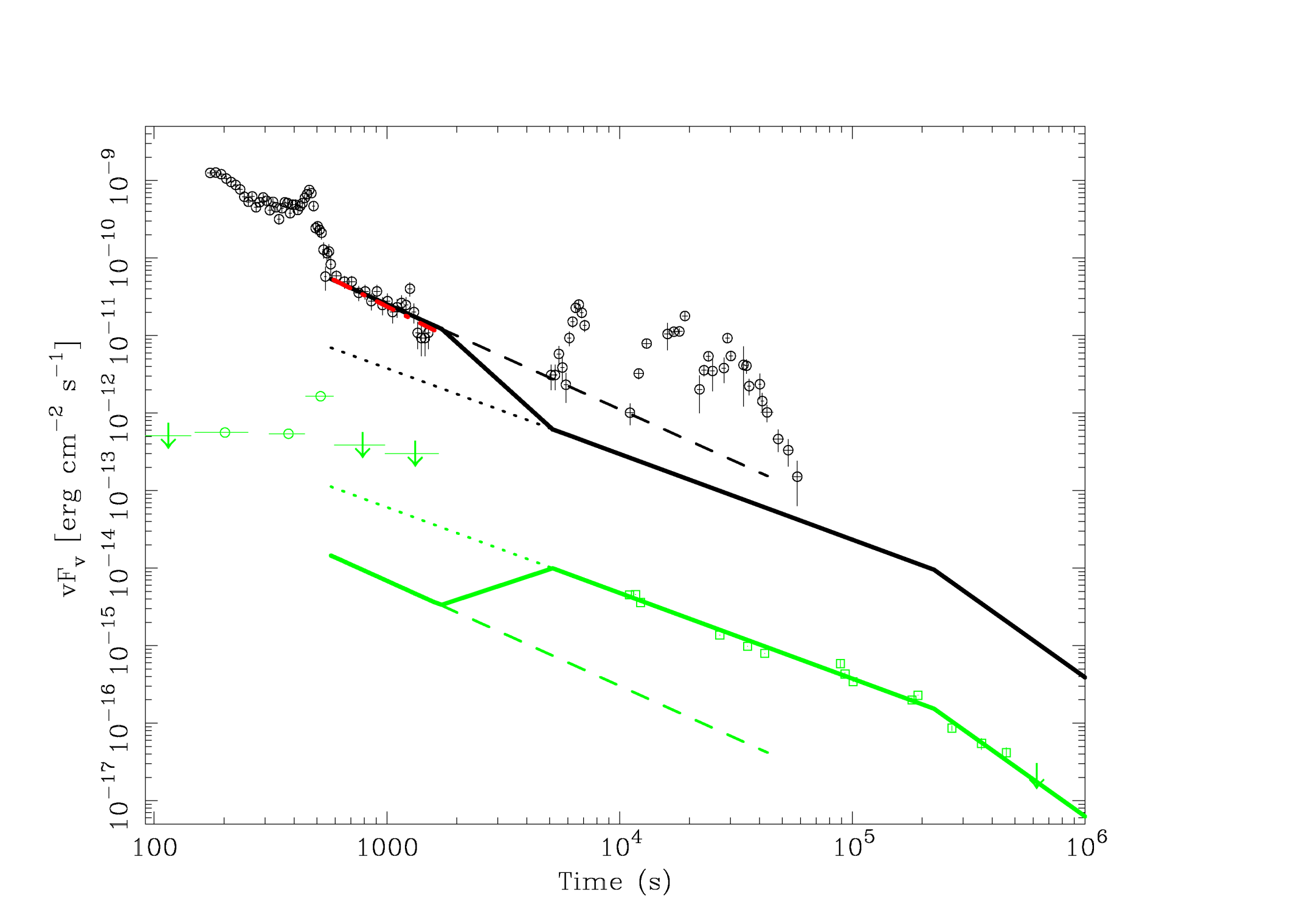 Gendre et al. (2007)
Knowing better the physics at play
What we can understand by EM studies
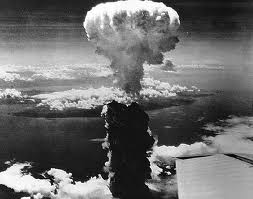 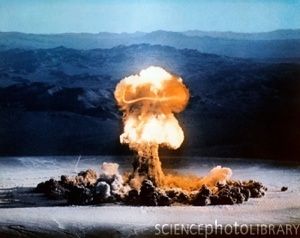 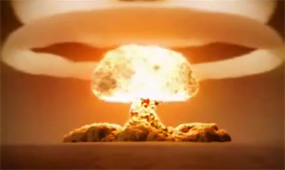 What the GW studies can tell us in addition
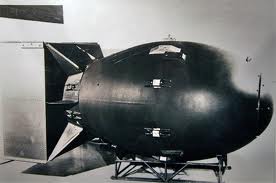 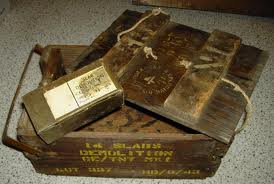 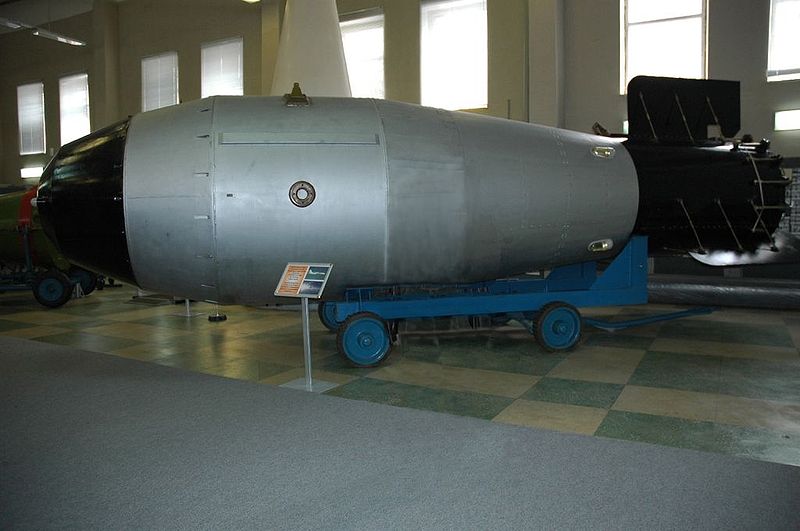 Missing parameters that can be inferred by GW studies
Progenitor type
 Binary or single object
 Binary component nature                                                                   (black hole or neutron star)


Progenitor parameters
 Mass
 Asymmetry degree (case of single                                                         object)
 Rotation plane and jet orientation


In fact, all that is needed to characterize the physical properties of the progenitor
Just to be sure that Earth neighborhood is safe…
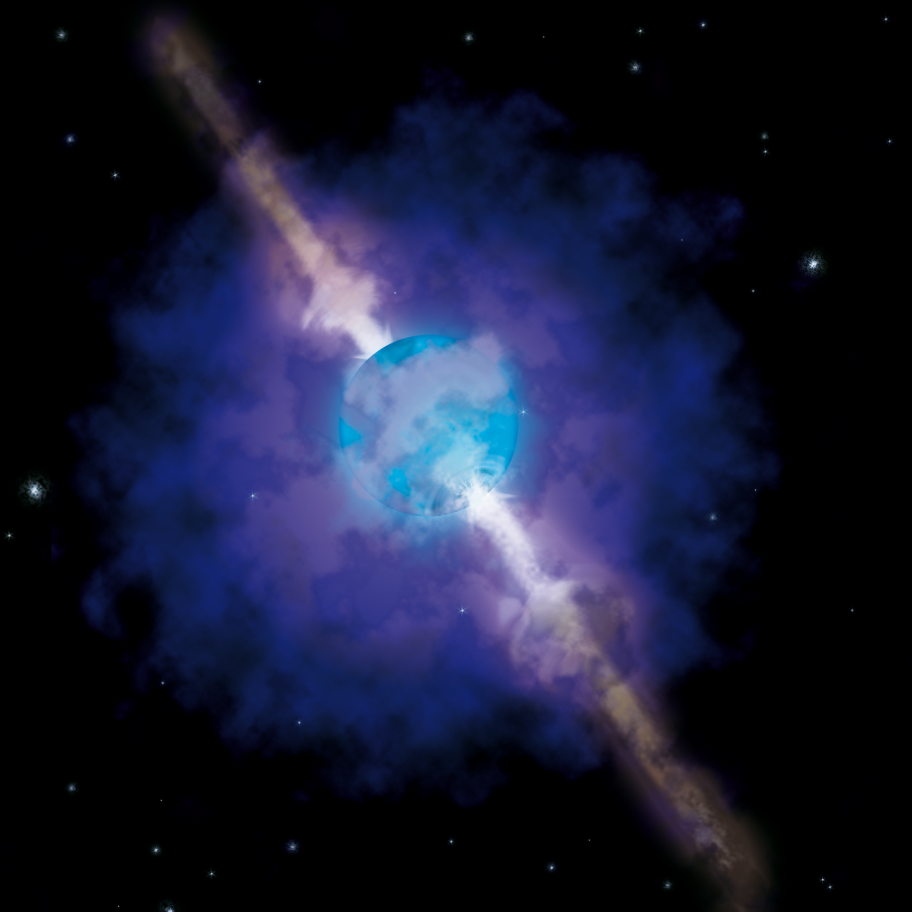 Another extreme event: ultra-long bursts
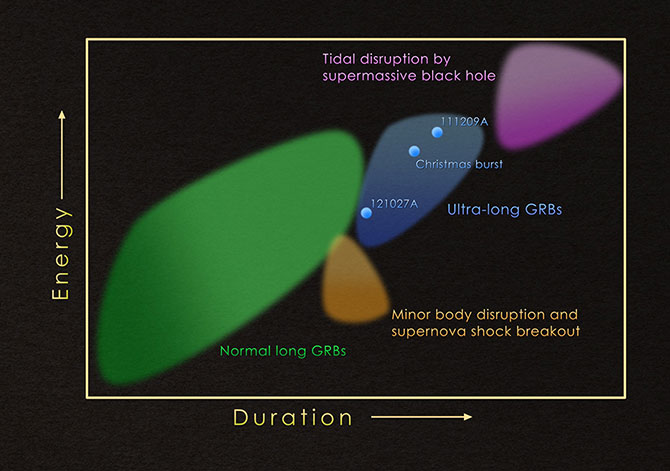 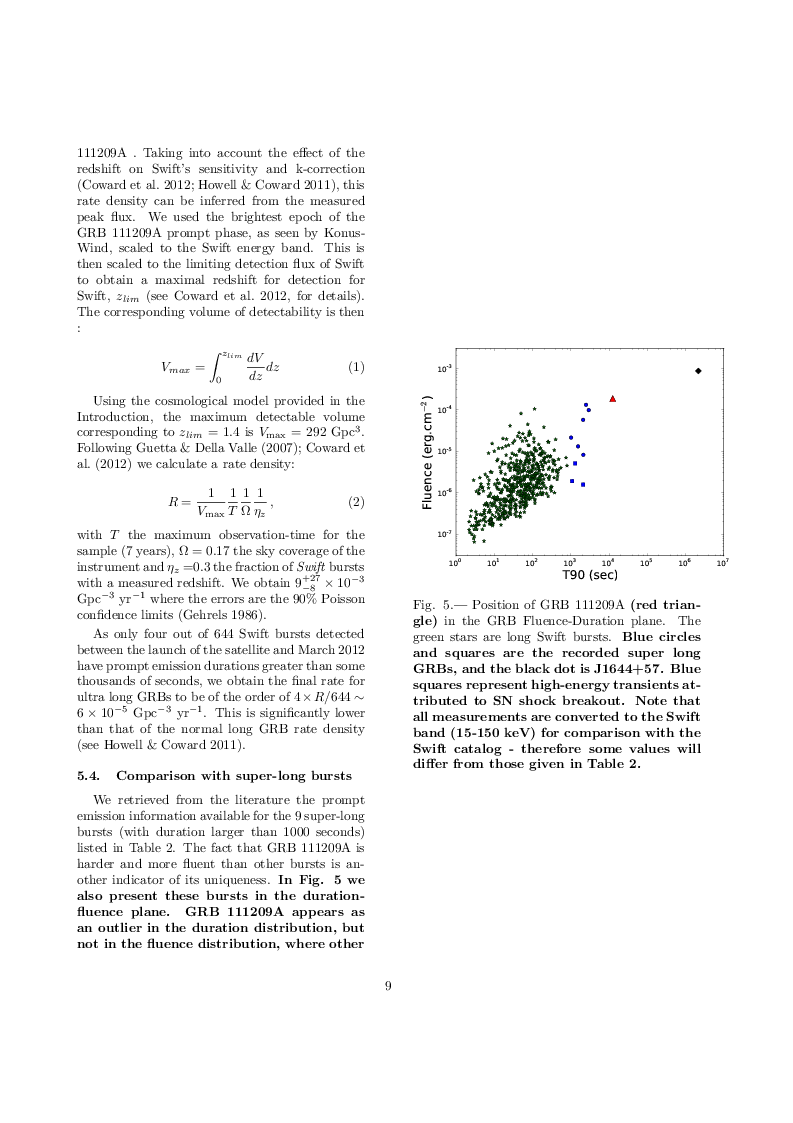 Firstly, an easy method of classification
Long GRBs : T>2s
Super long GRBs: T > 1 000  s
Ultra long GRBs: T > 10 000 s



In the fluence-duration plane:
Clear outlier from normal GRB
Well separated from shock breakout Sne
Well separated from BH/AGN wake up
Gendre et al. 2013
A gallery of progenitors
If dying stars were people:
?
Massive star
Very massive star
Energy
Supernovae
Gamma-ray burst
Ultra-long gamma ray burst
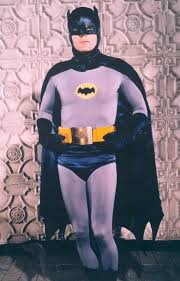 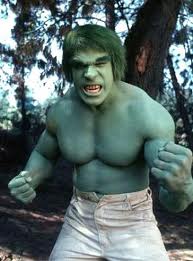 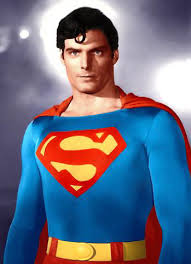 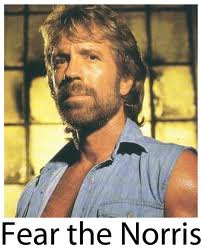 ?
An extreme progenitor
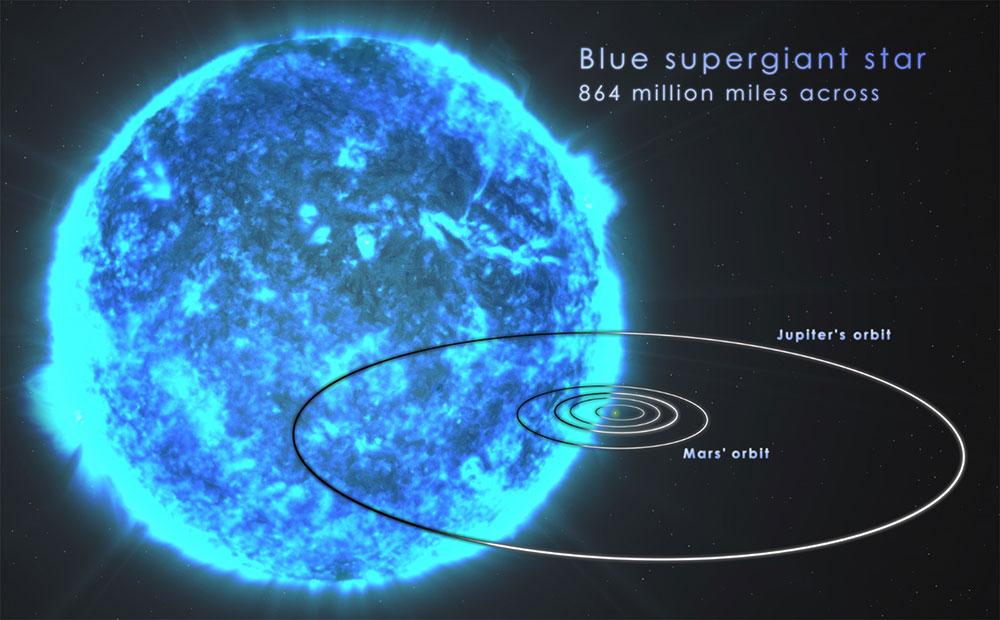 Conclusions
Gamma-Ray Bursts are fascinating objects
Most violent explosion in the Universe


Site of extreme physics
Magnetic field
Acceleration
Size, mass, and compacity


Can help in a lot of studies
 First stars
 Faint galaxies
 Ultra-relativistic shocks
 and many more
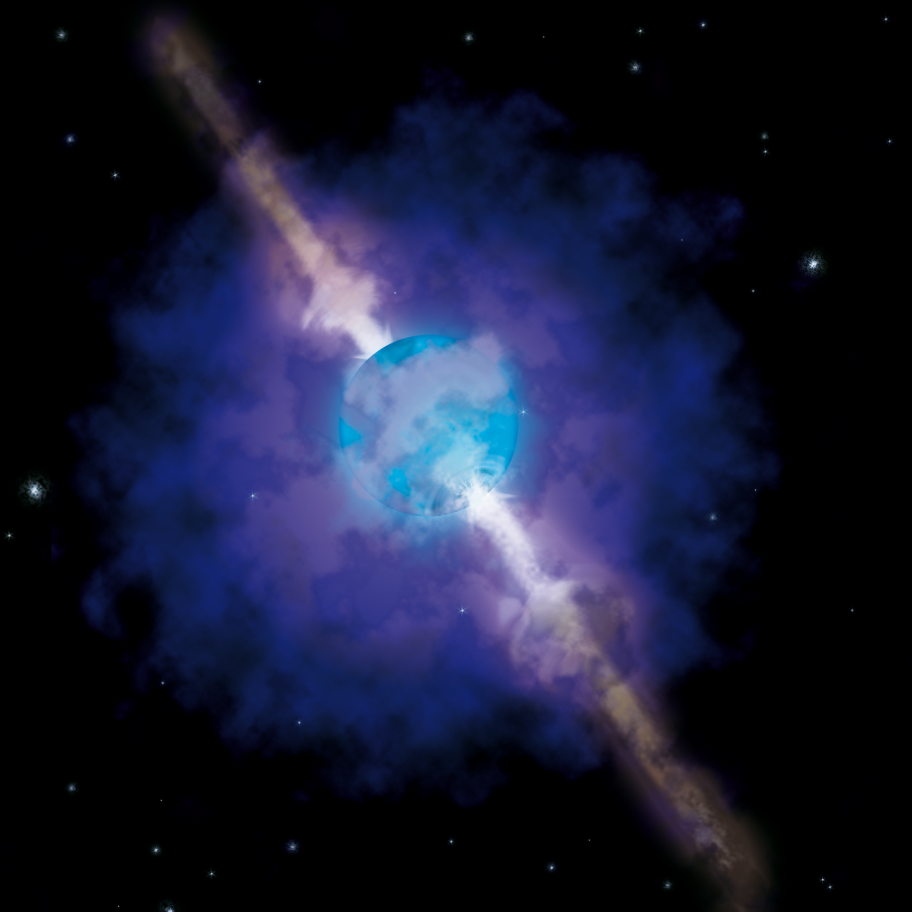 Conclusions
But the electromagnetic band is not enough to gather all information
 Gravitational waves
 And also neutrinos



With the help of gravitational waves we can:
 Obtain physical properties of the progenitors

 Study the first seconds of the event in the electromagnetic domain

 Trigger new advances in instrumentation dedicated for these studies (and ask for funds)
Extreme example of follow-up
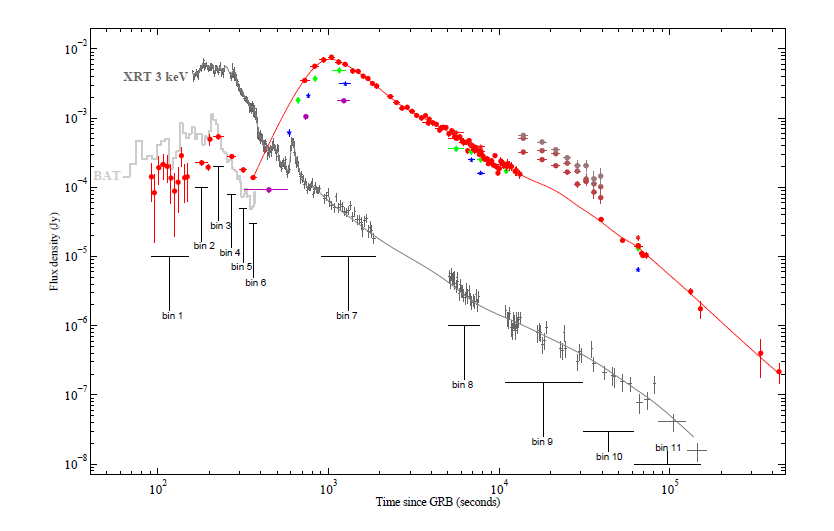 Gendre et al. 2012
The model in image: GRB 110205A
Late internal shock
Reverse shock
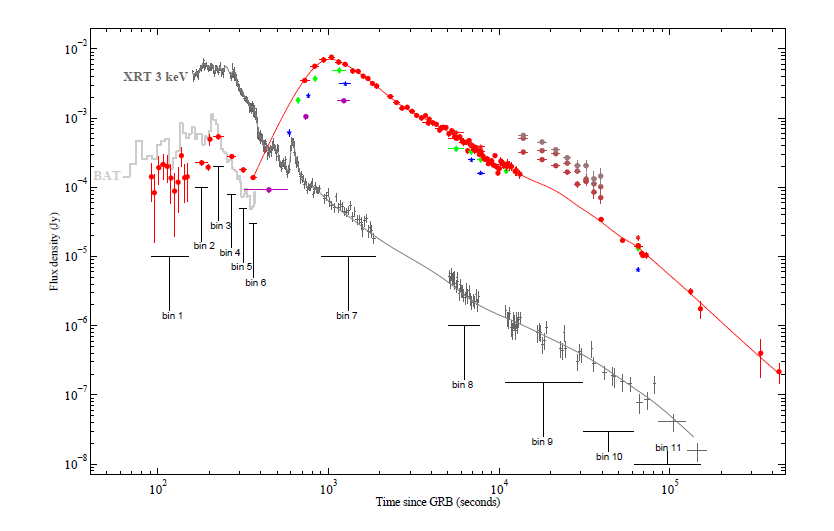 Normal afterglow
Jet effect
Internal shock
Progenitors
All of the above are also the observations of an explosion


If persons are usually happy with explosion knowledge…
 Specialist of ultra-relativistic MHD
 Military
 Talibans


… we are doing this to have the knowledge of the explosive
 ID card or
 Passport please


How to do so ?
Yes, but how to study a progenitor??
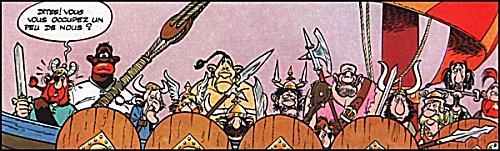 L’explosif
Strange facts not explained yet
The model does not predict any clustering or standard candle property
 This is not what is observed in the prompt phase : the Amati relation (Amati 2002)
Expected view
Optical luminosity
How about the afterglow ?
 See a luminosity at a given time
X-ray luminosity
Strange facts not explained yet
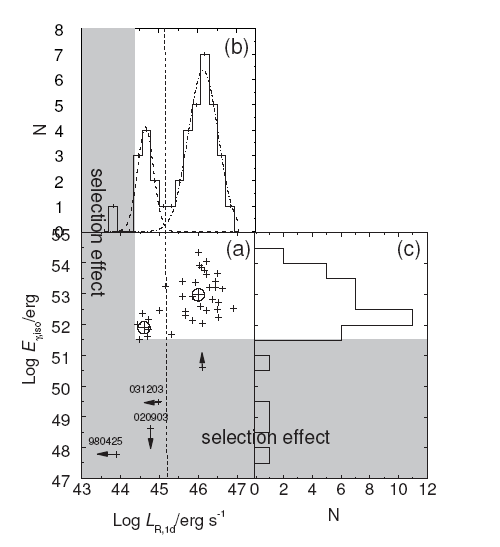 Liang & Zhang 
(2006)
Several works done so far
 Boër & Gendre 2000
 Gendre & Boër 2005
 Gendre & Boër 2006
 Nardini et al. 2006
 Liang & Zhang 2006
 Gendre et al. 2008


Main conclusions:
 Presence of several groups of events
 Presence of several outliers (10% of sample), all nearby events (z < 0.5)
 Only in the afterglow
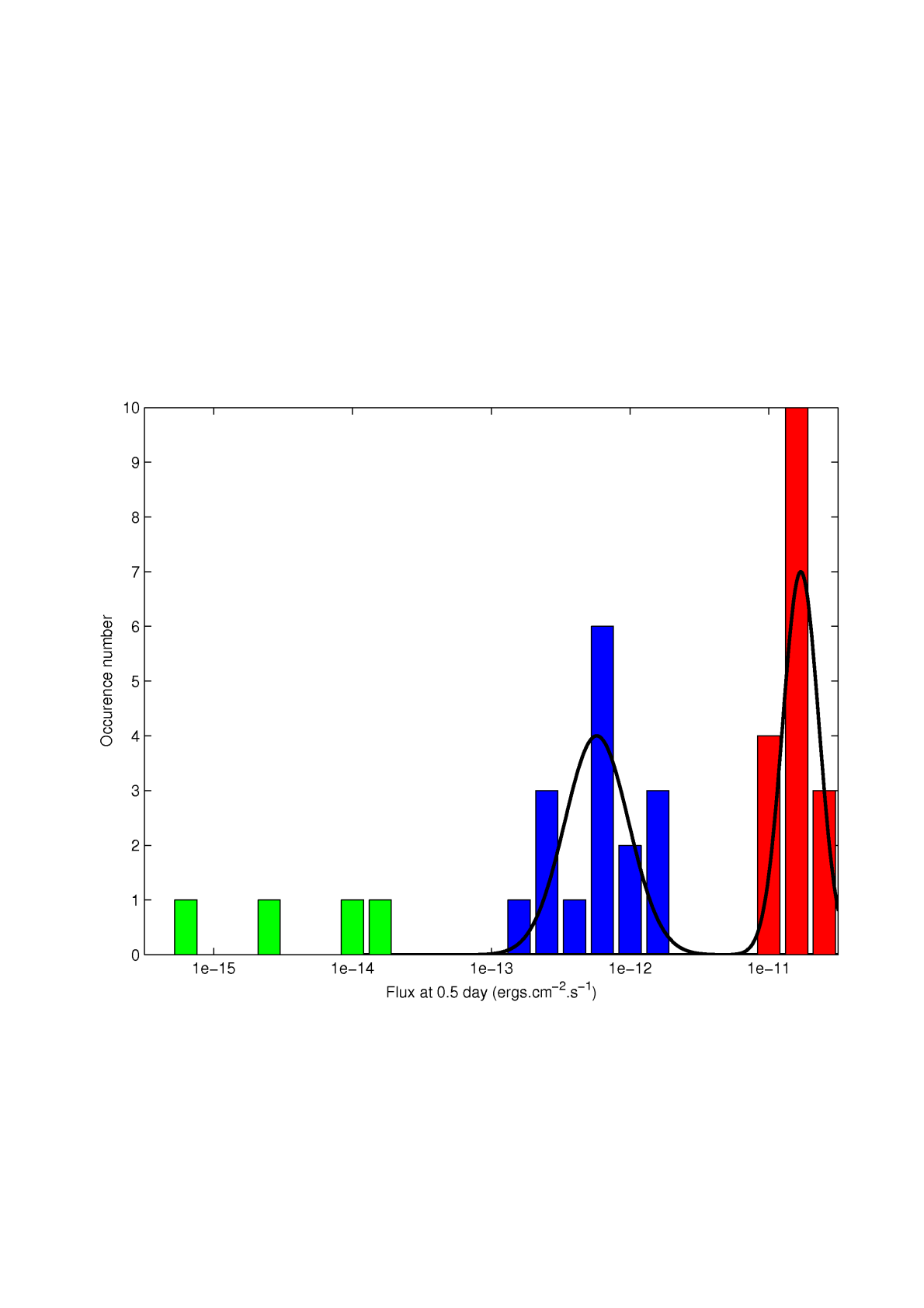 Gendre, Galli, Boer 2008
Strange facts not explained yet
Combining the results from X-ray, optical and near infrared
Expected view
Results
 3 groups of equal weight
 10% outliers
 Franc group separation
 Small dispersion within each group
Optical luminosity
Schematic view
Optical luminosity
Maybe a difference in progenitor can explain this ?
X-ray luminosity
X-ray luminosity
Agreement with the model
Good
Agreement with the model
Knowledge by observations
X-ray
Poor
Radio
Observation band